Što sve roboti mogu u labirintu
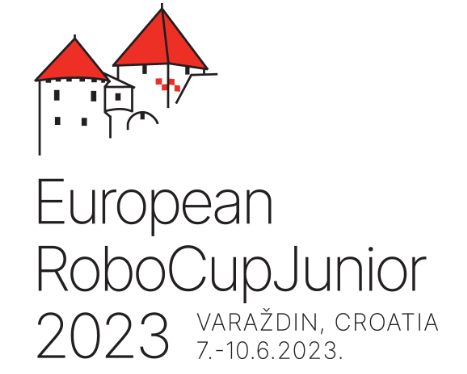 Što sve roboti mogu u labirintu
Jakov 
Džijan
Juraj 
Kolarić
Ivan Matošević
Goran
Vukmanović
Ivan 
Kolarić
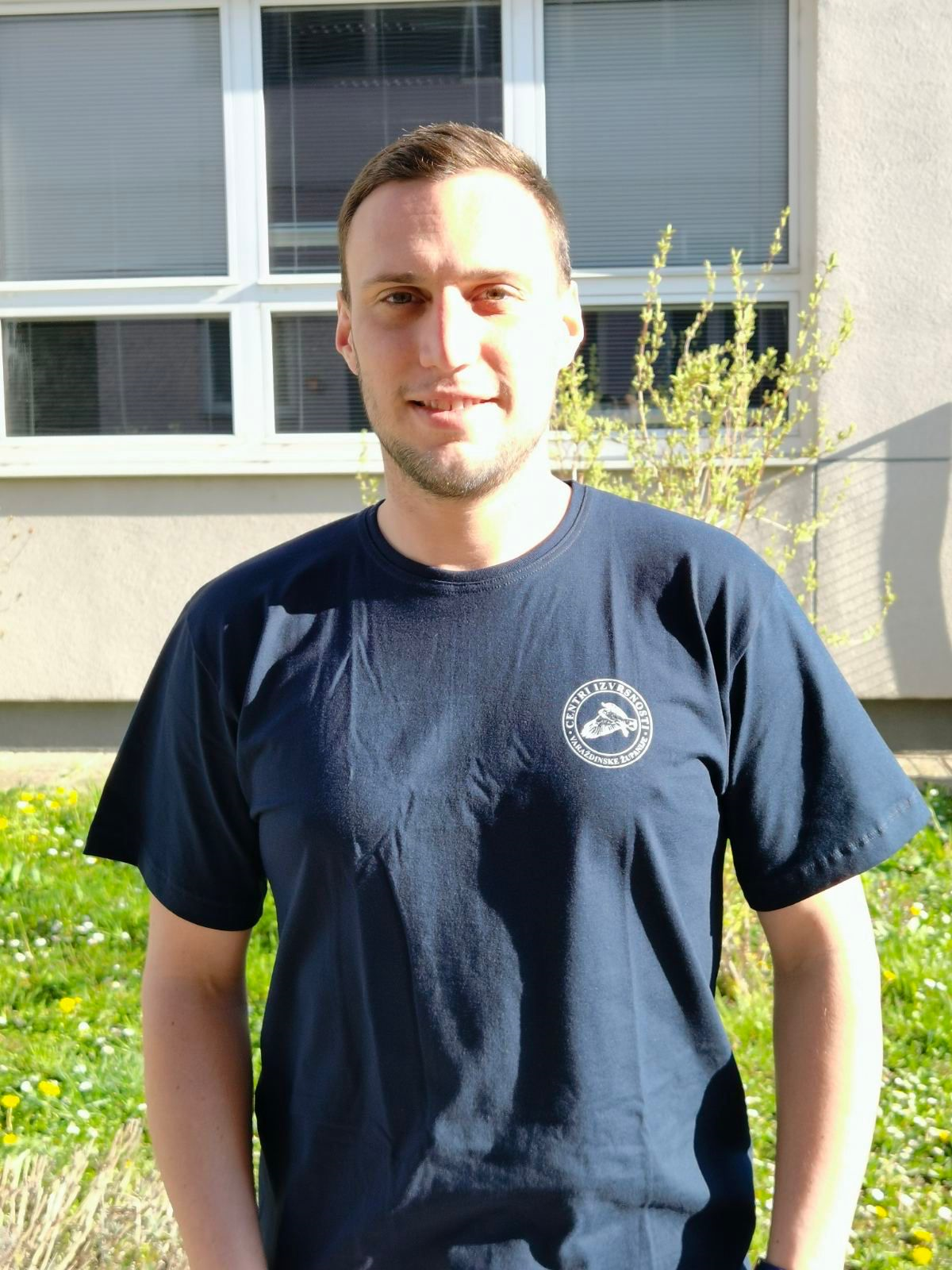 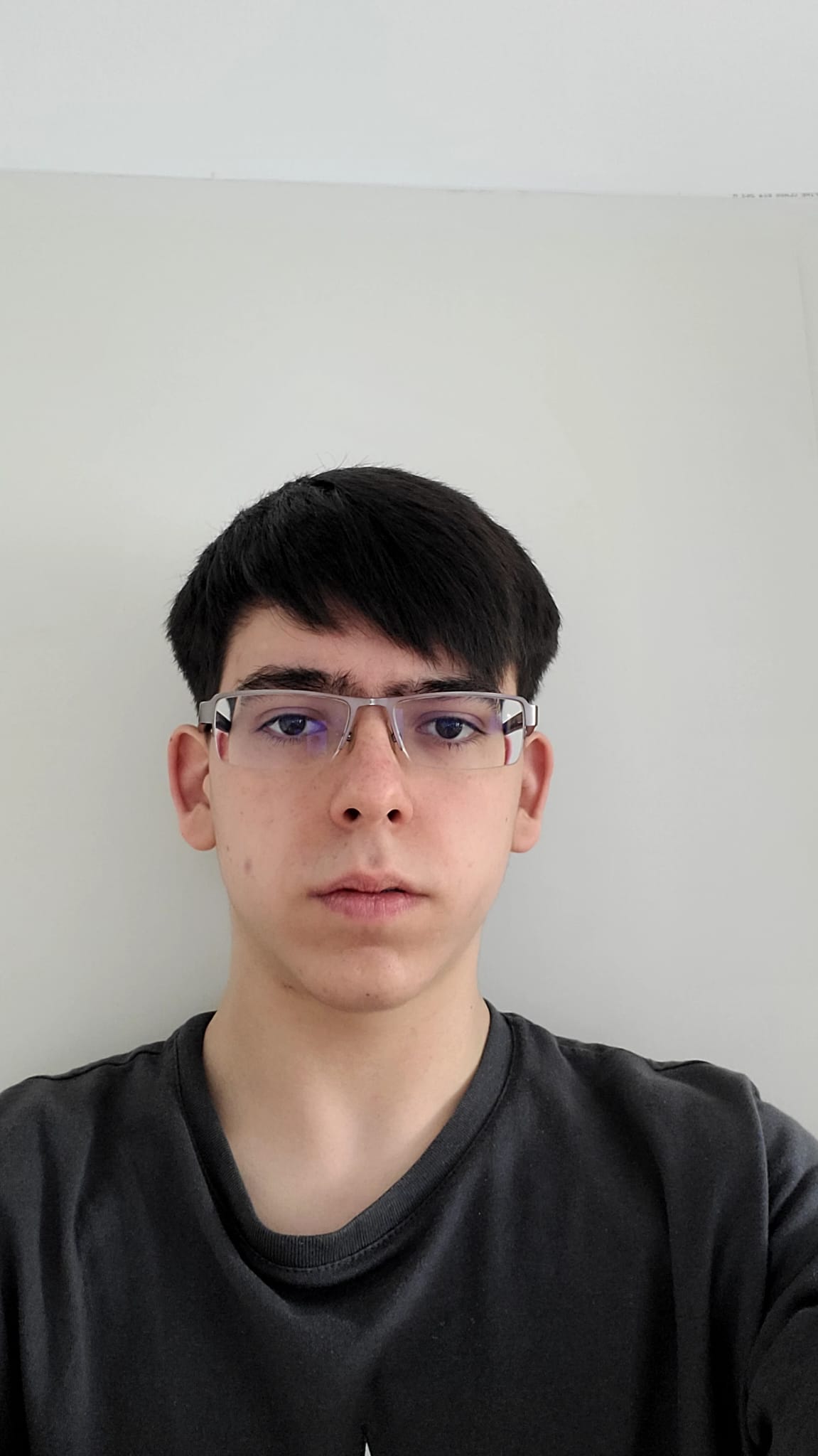 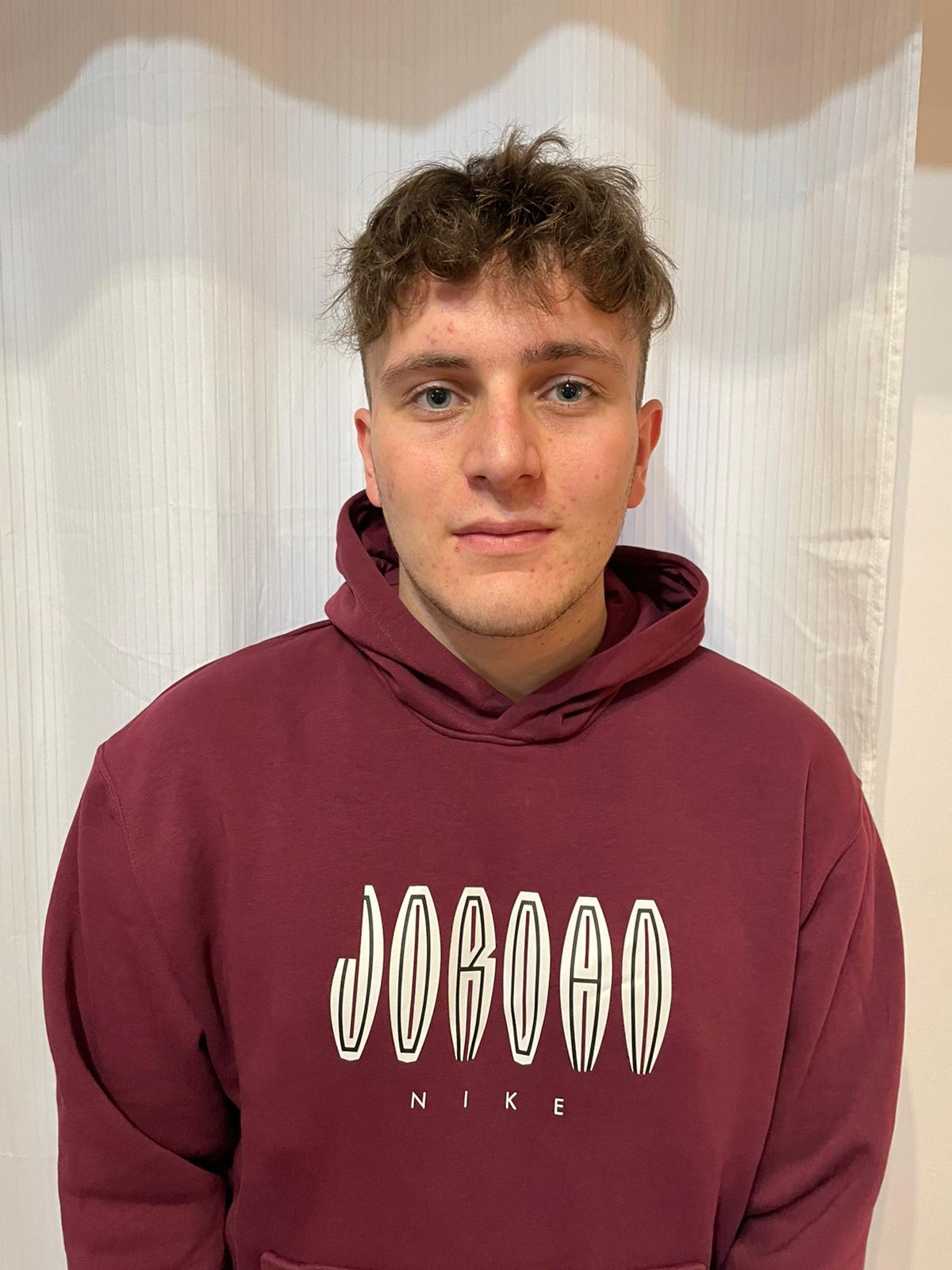 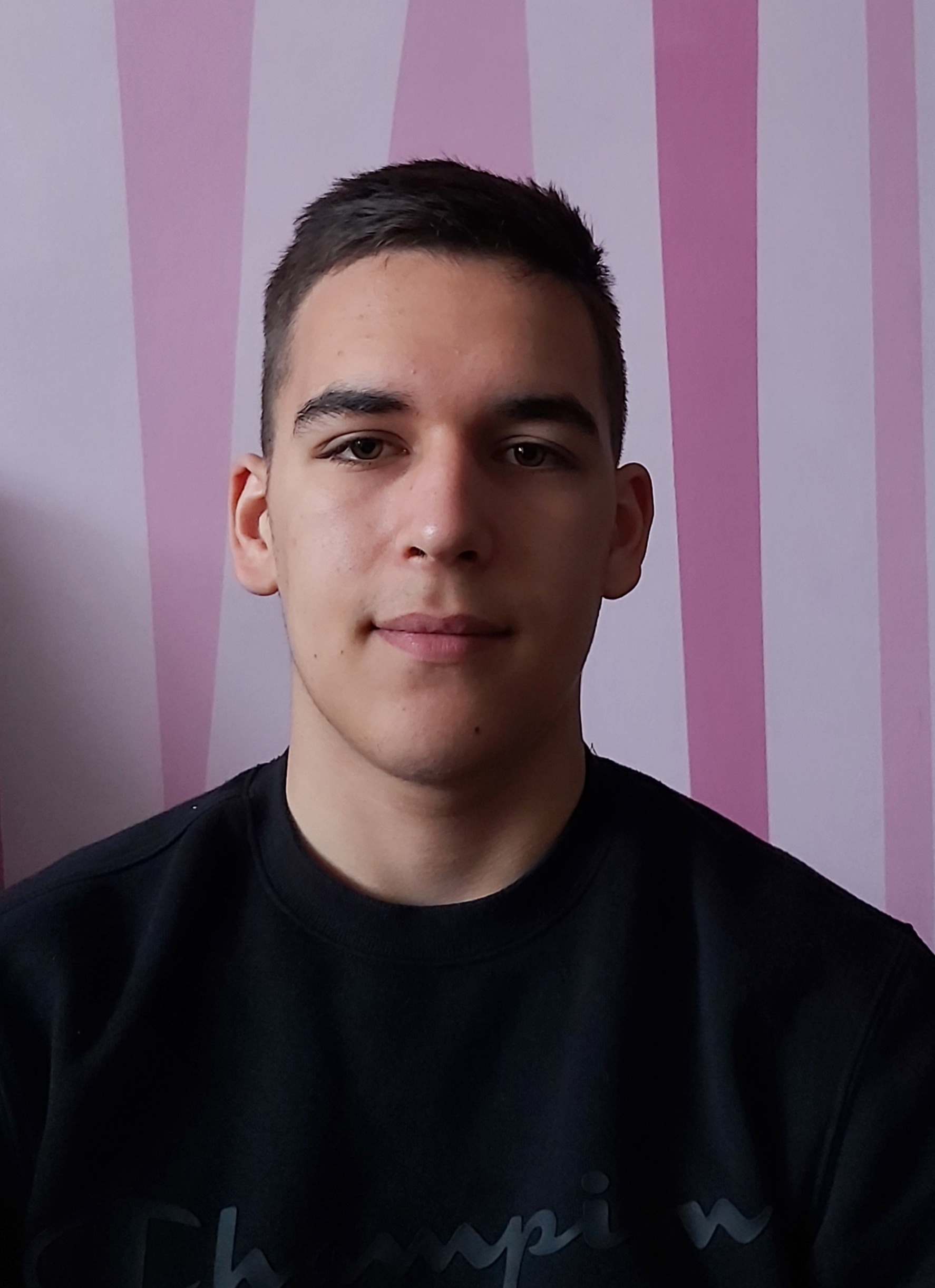 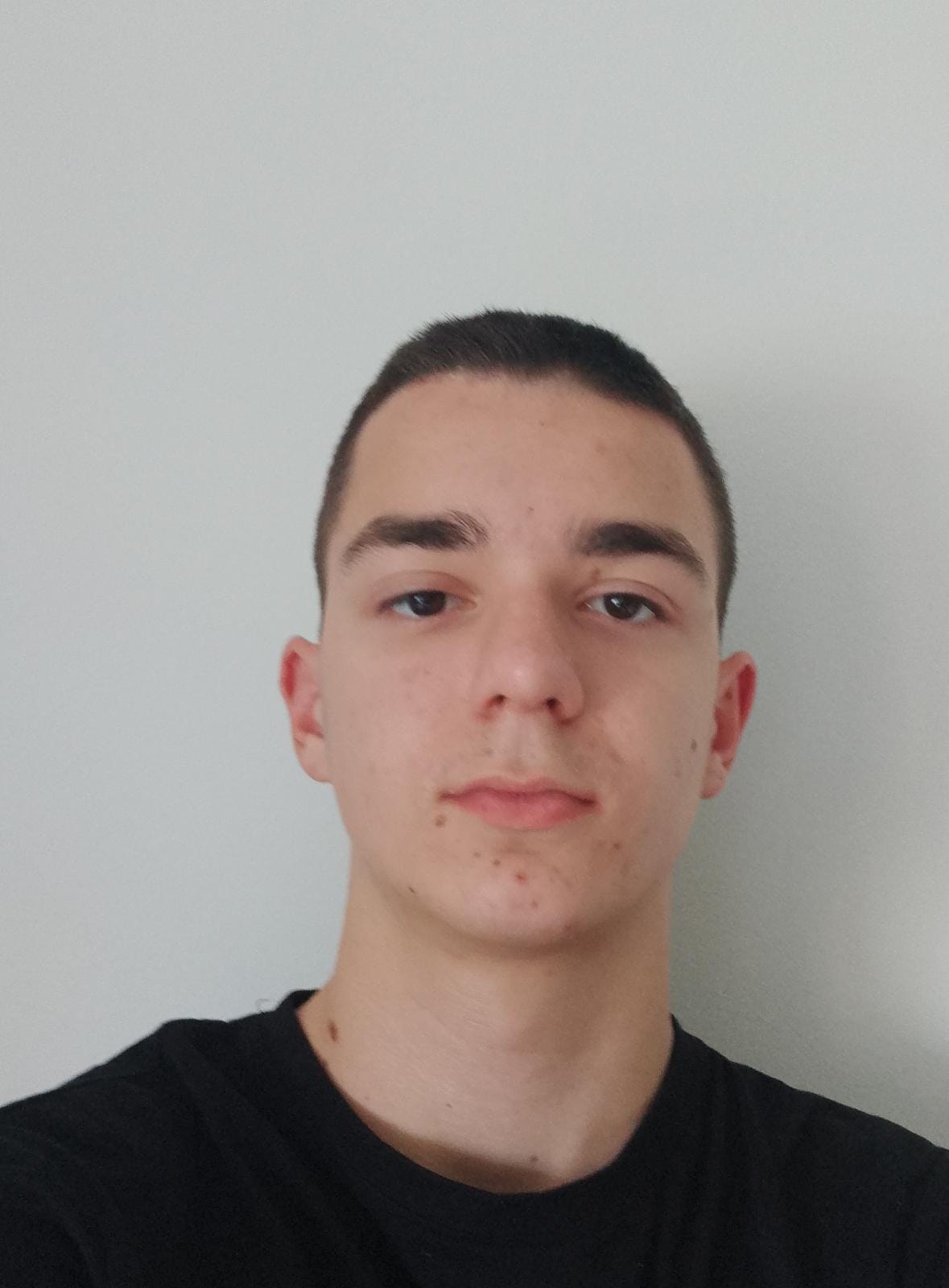 Učenik 3. razreda XV. gimnazije u Zagrebu
Učenik 3. razreda Tehničke škole Ruđera Boškovića
Student Fakulteta  organizacije i informatike u Varaždinu
Učenik 3. razreda Elektrostrojarske škole Varaždin
Učenik 3. razreda XV. Gimnazije u Zagrebu
Rescue Maze
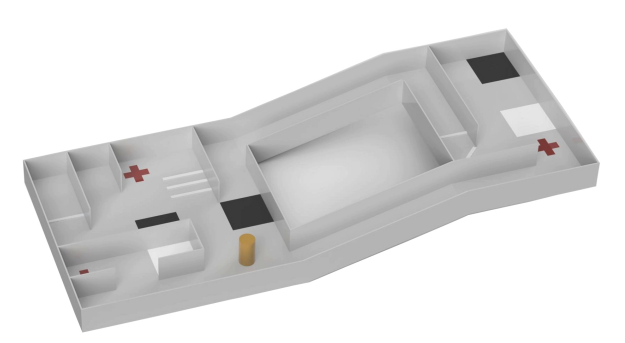 Autonomni robot istražuje labirint i traži žrtve. Bacajući pribor za spašavanje, robot treba svladati ležeće prepreke, rampe, pločice različitih boja i ostale izazove.

Kategorije: Rescue Maze, Rescue Maze Entry
Kako se robot kreće u labiritnu možete vjedjeti na liknu:  SCREWS CRO team map2 - YouTube
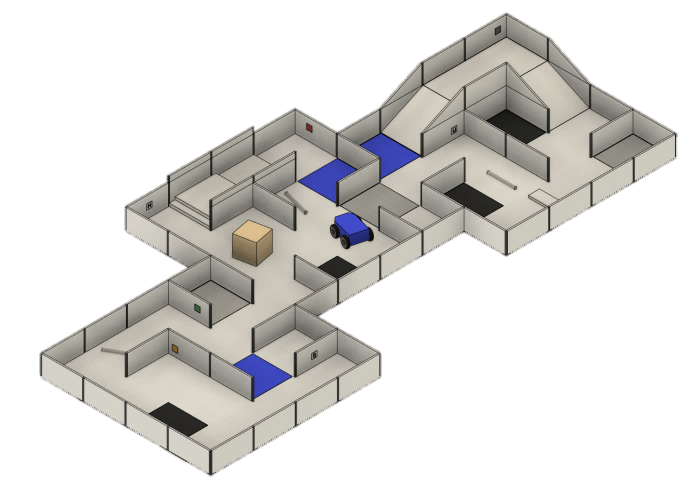 Vaš zadatak
Upoznavanje s robotom

Testiranje senzora

Početak programiranja

Praćenje zida

Detekcija boje podloge

Rješavanje staze
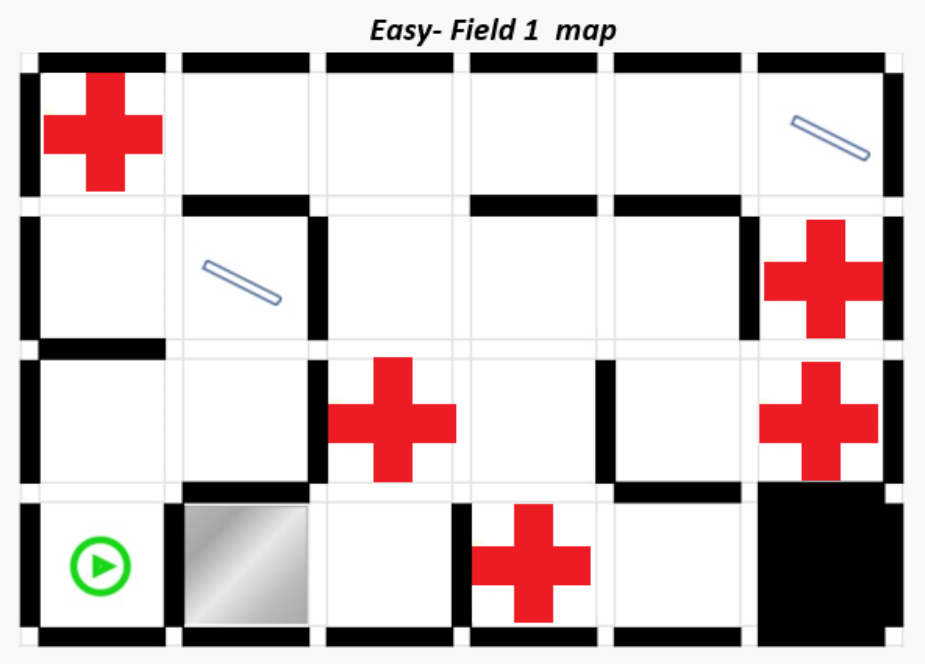 Robot
Color senzor
Motor
Baterija
TXT
Ultrazvučni senzori
Testiranje senzora
02
01
OTVARANJE TESTA
PALJENJE PROGRAMA
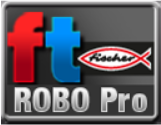 Testiranje senzora
01
02
OTVARANJE TESTA
PALJENJE PROGRAMA
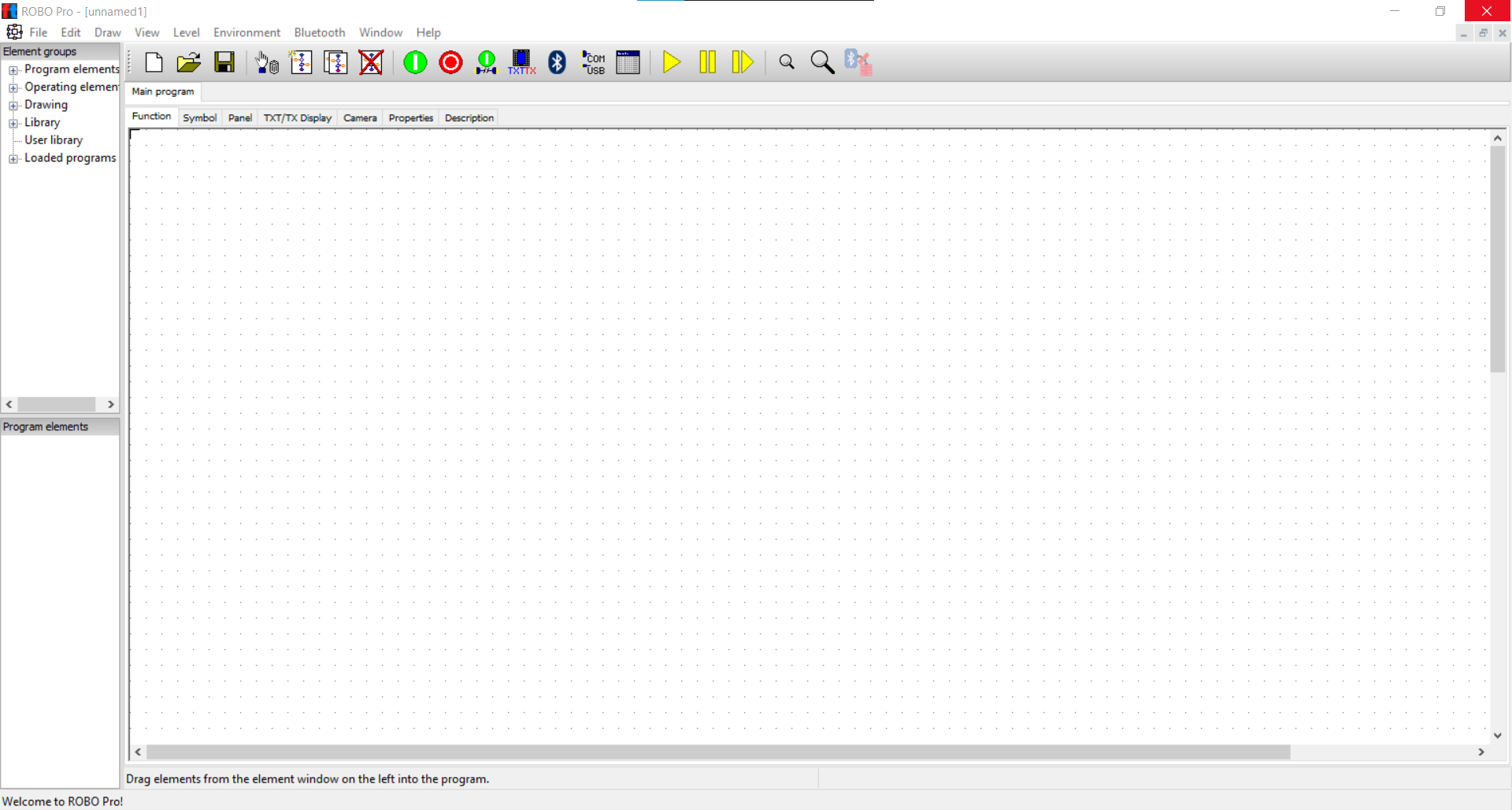 Testiranje senzora
03
01
02
TESTIRANJE SENZORA
OTVARANJE TESTA
PALJENJE PROGRAMA
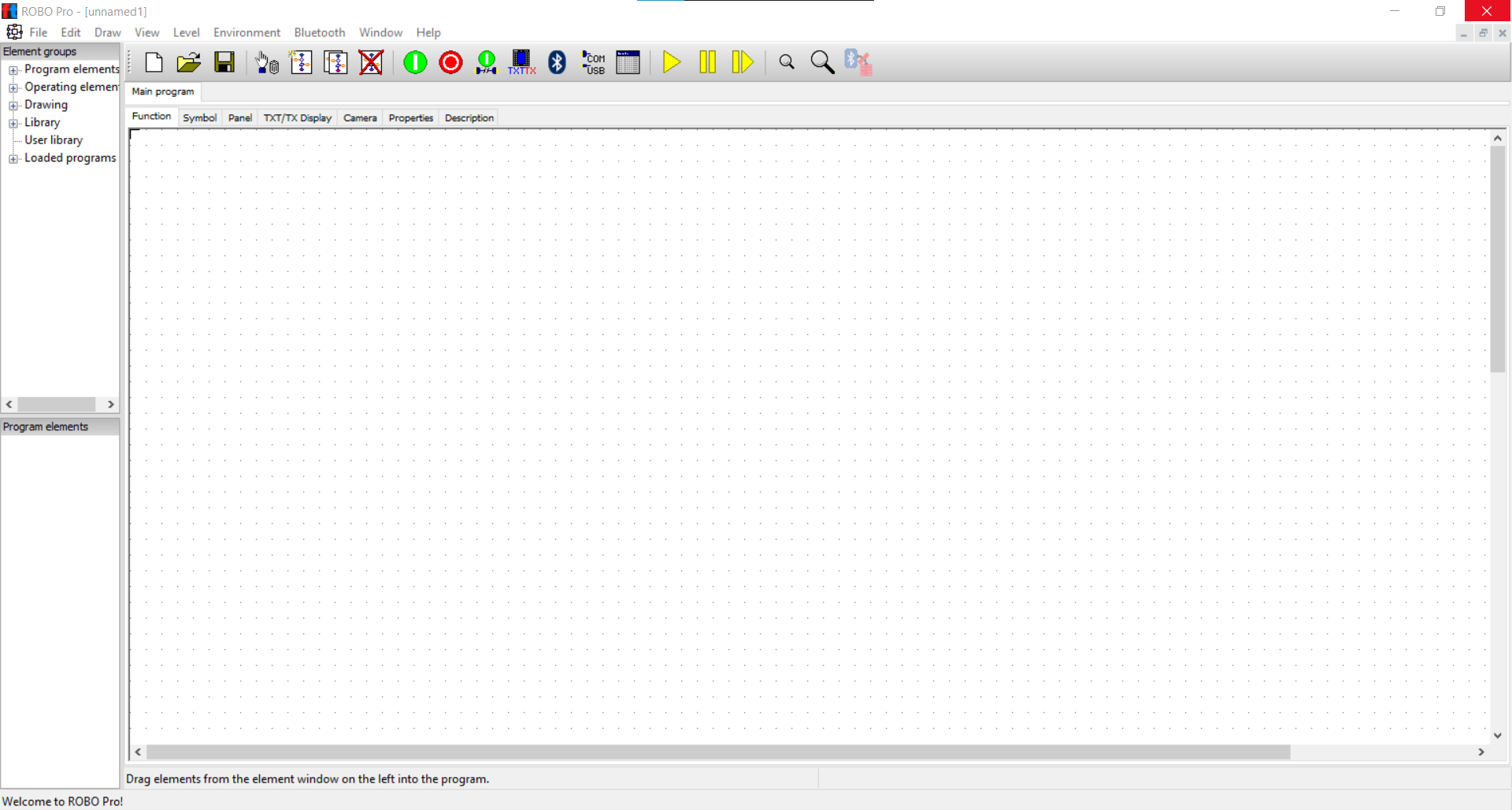 Testiranje senzora
02
03
OTVARANJE TESTA
TESTIRANJE SENZORA
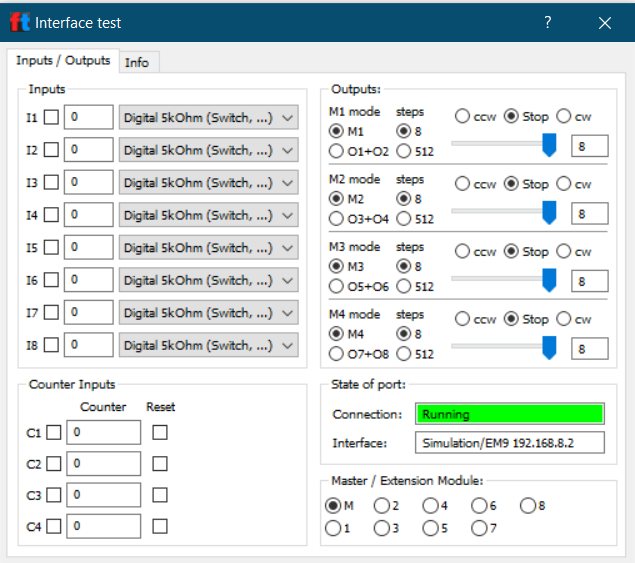 Pokretanje robota
Ako stisnemo desni klik na ikonu motora otvorit će nam se prozorčić u kojem možemo namjestiti brzinu i smjer vrtnje motora
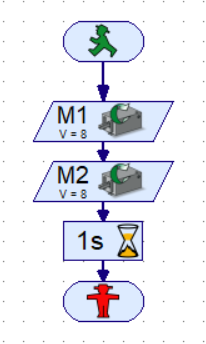 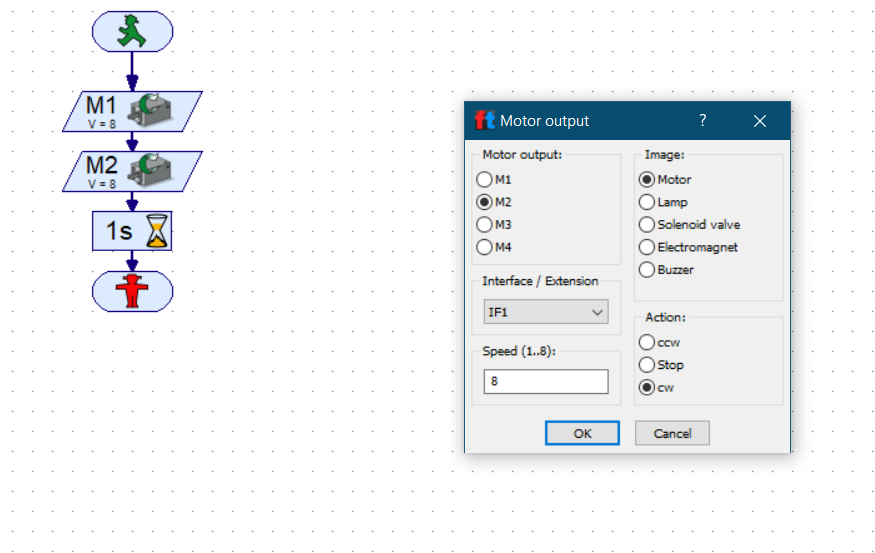 Praćenje zida
Praćenje desnog zida
Praćenje zida
Praćenje desnog zida
Praćenje zida
Praćenje desnog zida
Praćenje zida
Praćenje desnog zida
Program praćenja zida
Praćenje zida ćemo programirati pomoću različitih IF uvjeta
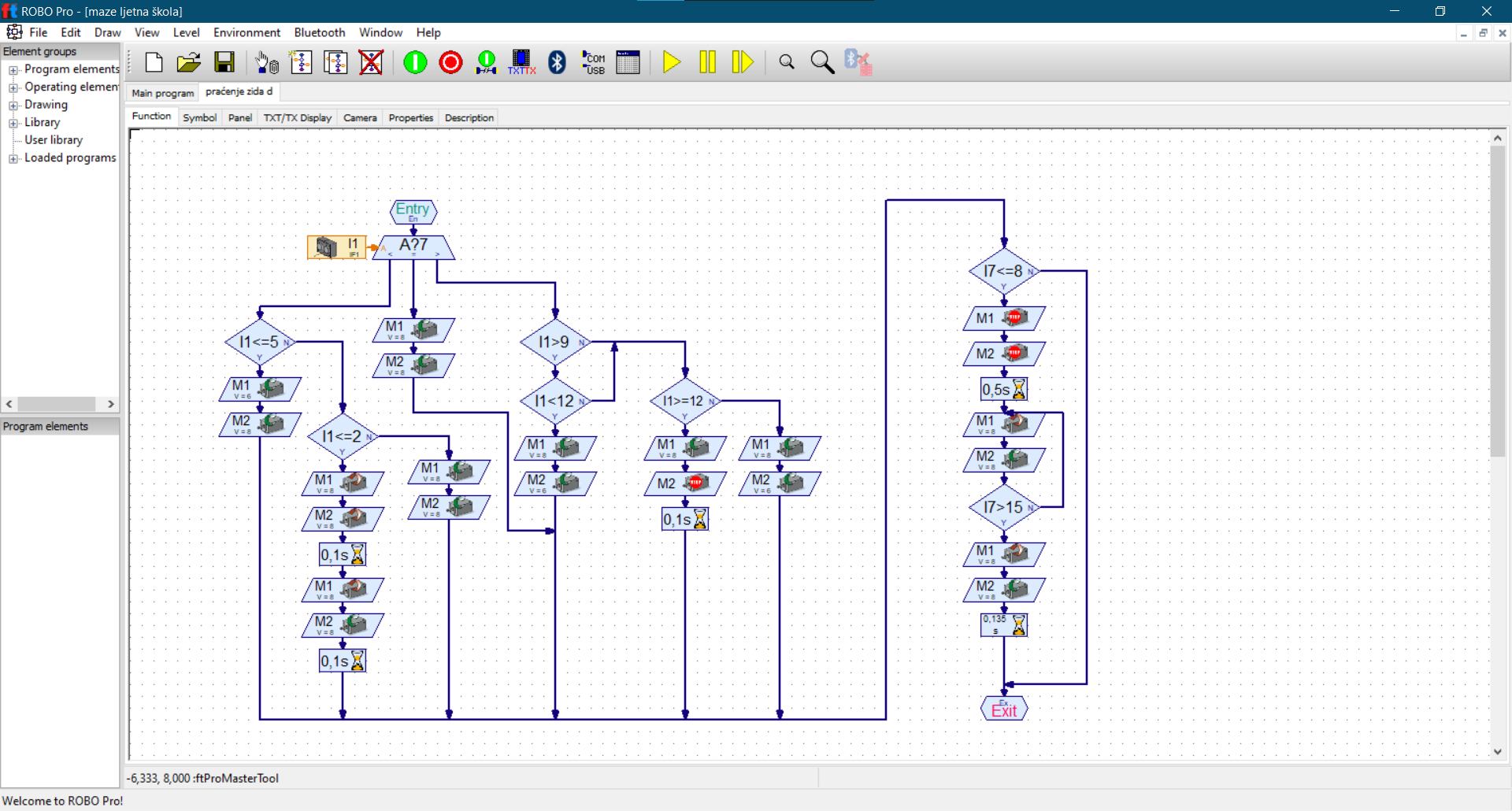 Detekcija boja
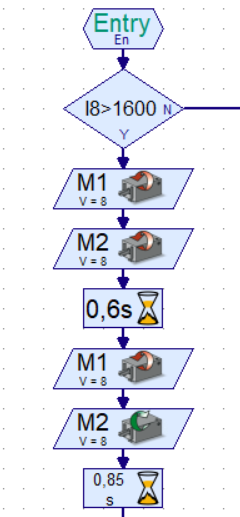 Detekciju boja ćemo izvršiti pomoću color senzora
Color senzor za svaku boju daje drugačiju vrijednost
Nakon detekcije žrtve potrebno je koristiti timer
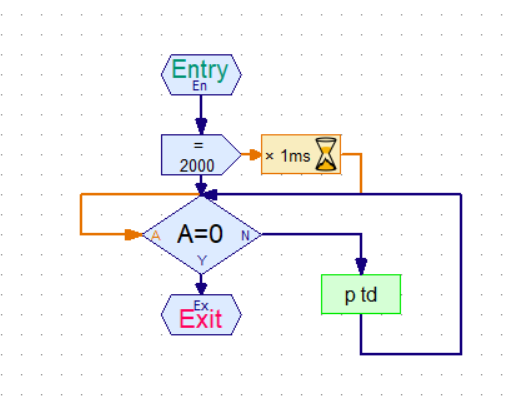 Rješavanje labirinta
Nakon što smo napravili praćenje zida i detekciju boja možemo krenuti u labirint
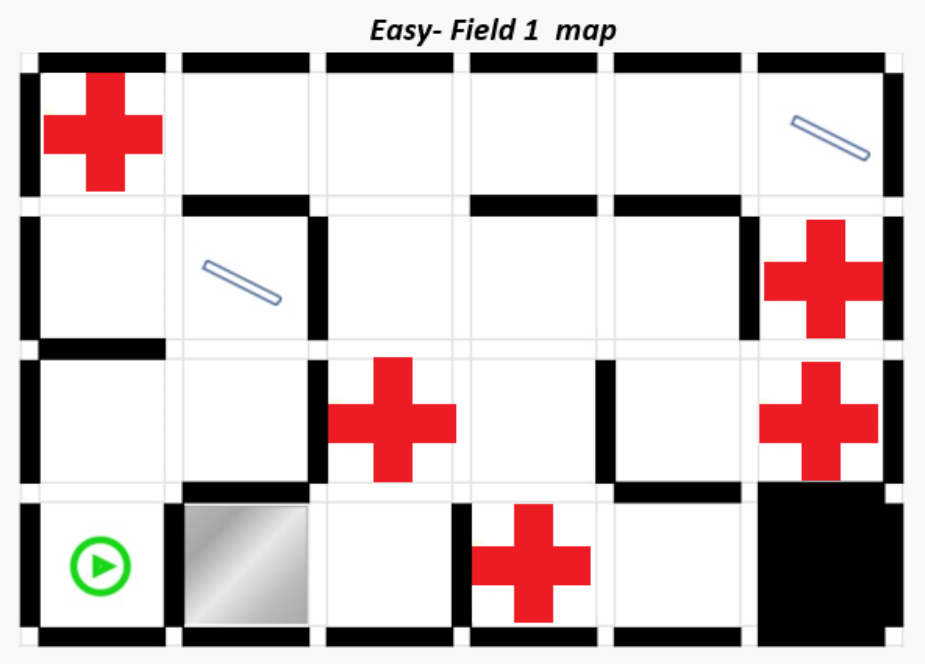 Rješavanje labirinta
Ako smo uspješno prošli labirint, sada ćemo pokušat riješiti teži labirint
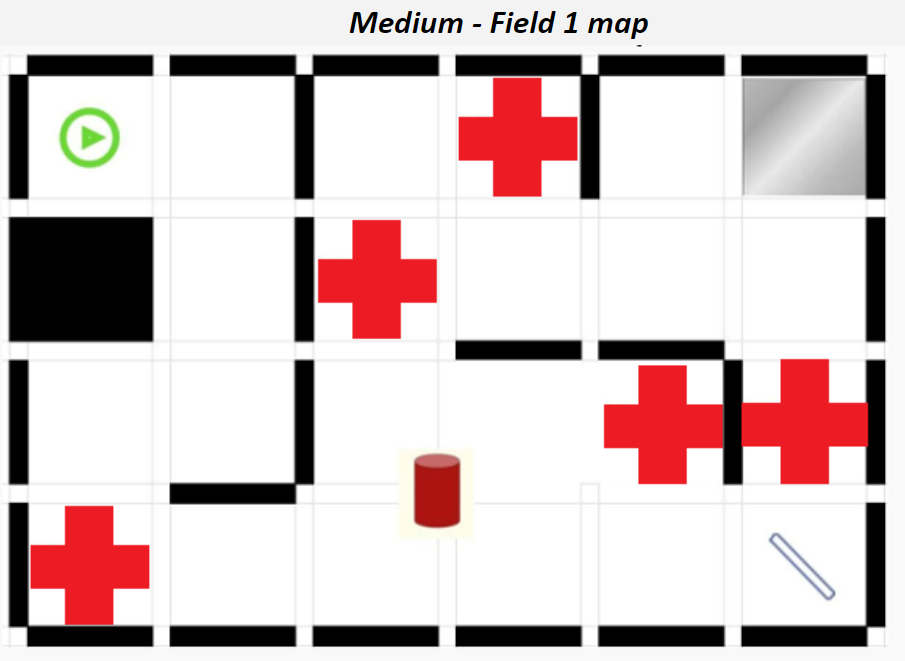 Varaždin 2023.
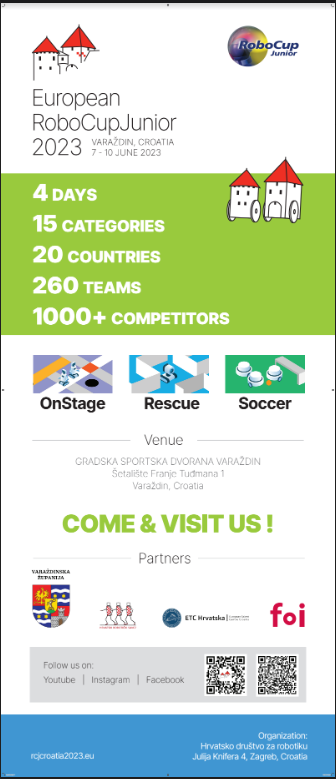 Pozivamo Vas da nas posjetite na europskom natjecanju koje će se održati u Varaždinu 
7. - 10.6.2023.
Radionice
Dođite, te kroz igru i zabavu naučite programirati.
Na sva Vaša pitanja odgovoriti ćemo Vam na radionici.
Svi polaznici  radionice dobiti će diplomu o sudjelovanju.